Energy Evaluation Asia Pacific (EEAP) Webinar
12/10/2023
Evaluation of Programs
A road to define and evaluate key performance indicators
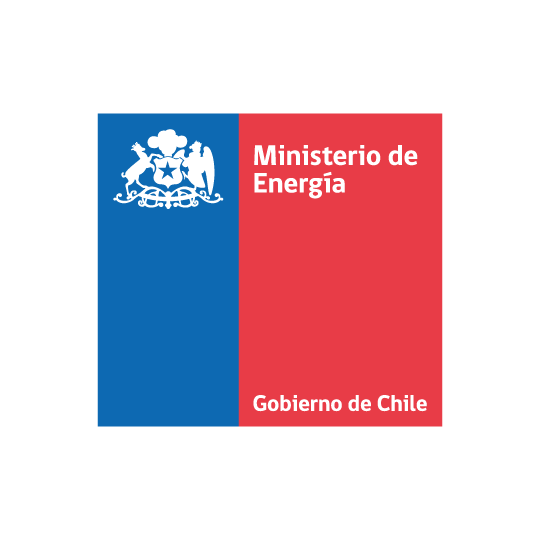 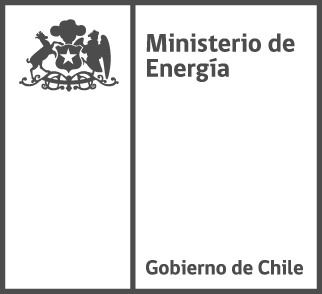 Energy Evaluation Asia Pacific (EEAP) Webinar
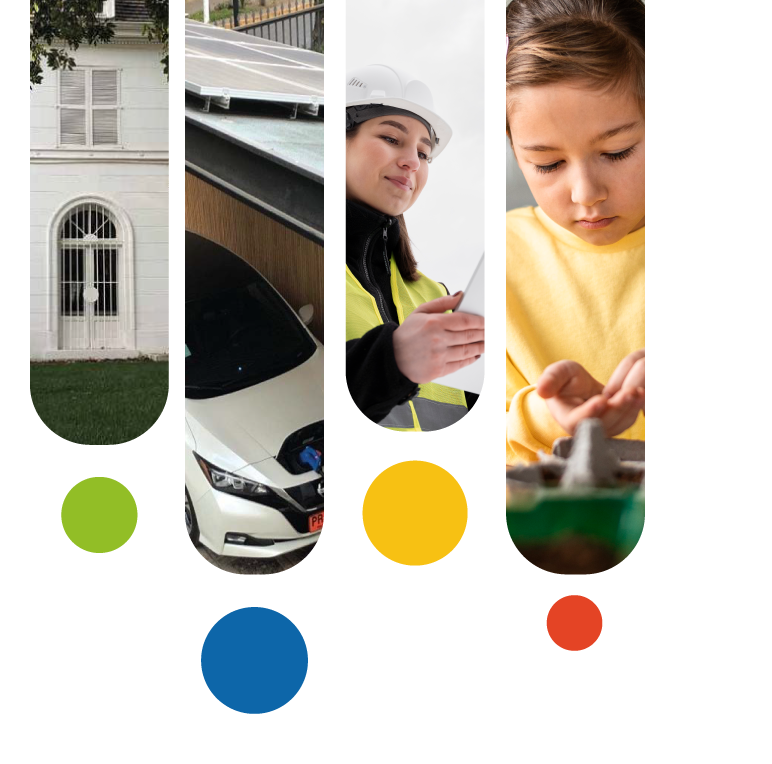 We are a fundation
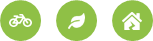 Non profit public-private fundation, stablished in 2010 under the umbrella of the law Nº 20.402 by which created the  Ministry of energy.
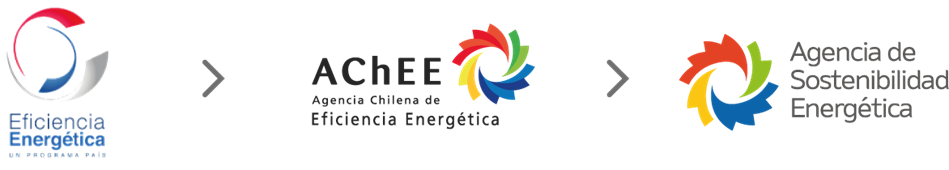 2005
2010
2018
Energy Sustainability Agency of Chile
Energy Evaluation Asia Pacific (EEAP) Webinar
Areas and Offices of the Agency
Thematic Offices
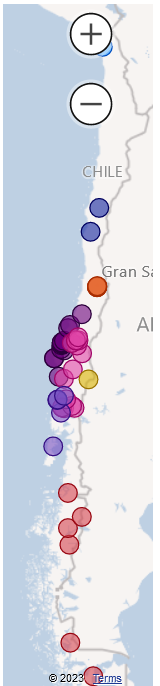 Gender and Education
Programs Study and Evaluation
1
Territorial Development
2
3
Areas of Execution
Sustainable Mobility and Green Hydrogen
Buildings and Local Infrastructure
Renewable Energies
4
5
6
Industry and Markets for Energy Efficiency and Climate Change
Residential Energy Efficiency
7
8
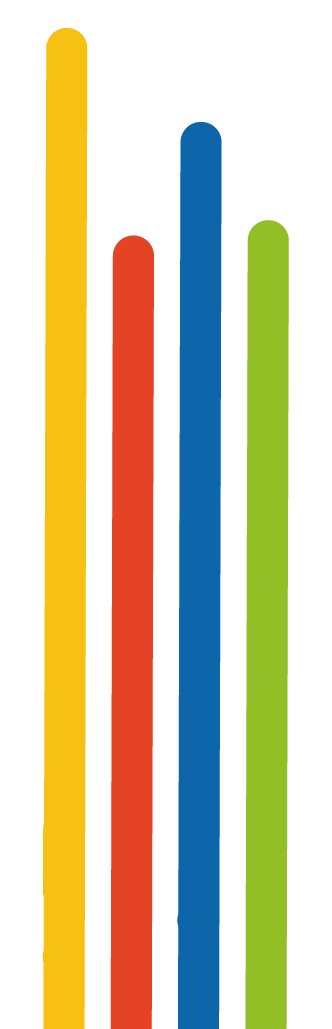 Programs Indicators dimention at the Agency
Public, private, citizenship articulation  to trigger energy transition and climate resilience
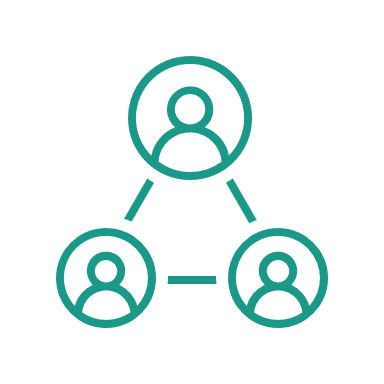 Energy Savings
Education through human capital capacity building and citizenship energy culture
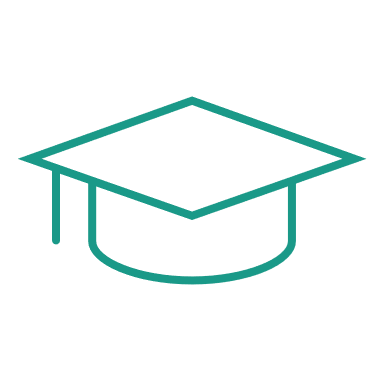 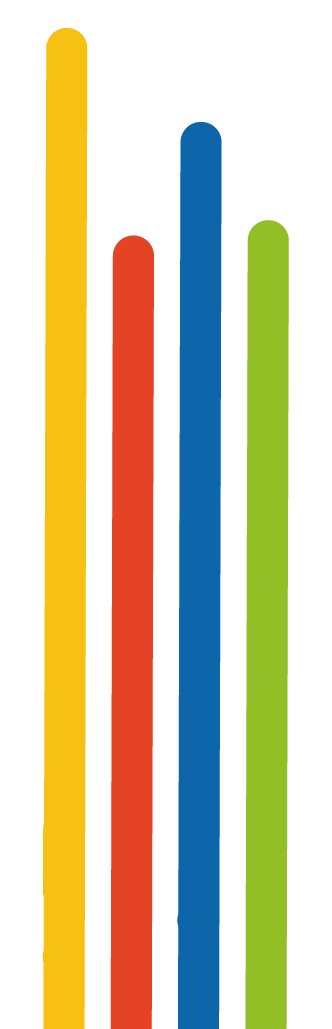 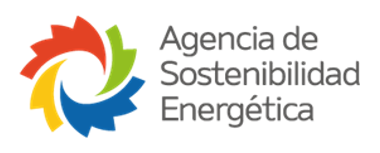 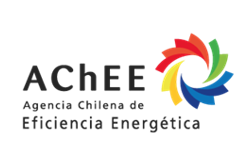 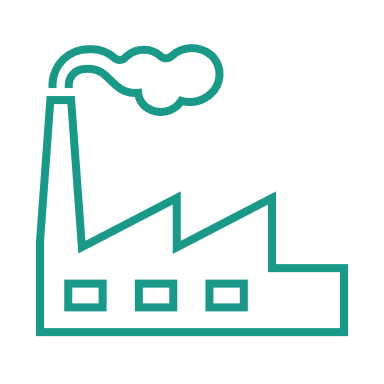 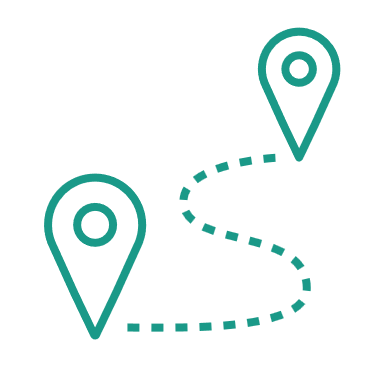 Green house gases avoided
Territorial Pertinence
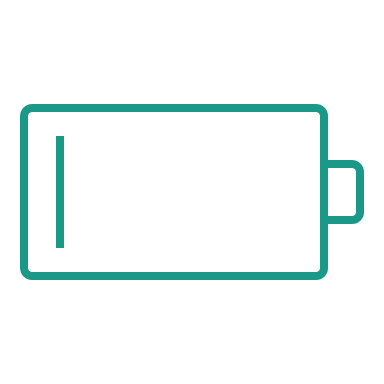 Energy Poverty
Energy cost avoided
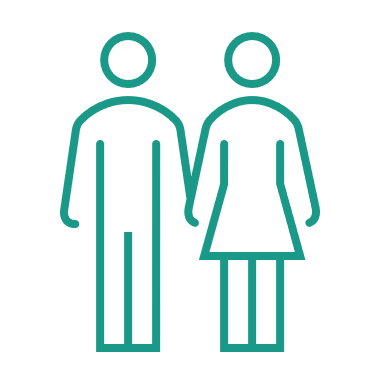 Gender equity
[Speaker Notes: Con la redacción de la planificación estratégica se definieron indicadores que dieran cuenta del nivel de cumplimiento de los objetivos de la agencia en base a su misión y visión]
Type of indicators depending on the stage of process
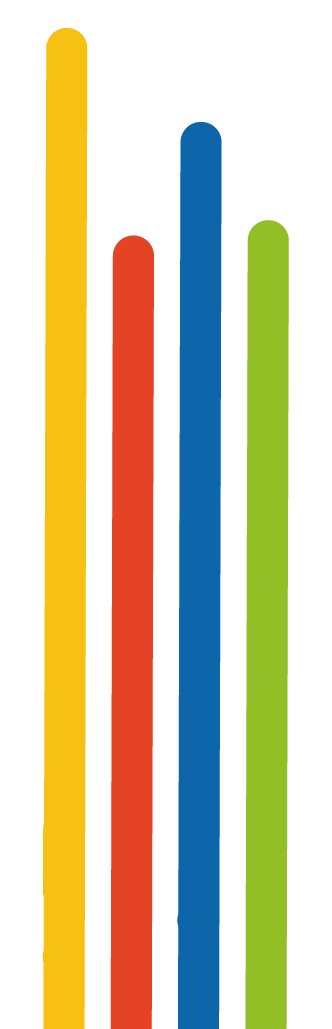 How are changing the conditions that are being improving, are the problems being solved? 
Ex. Increase in school attendance after received envelope insulation
Final Results or Impact (Outcome)
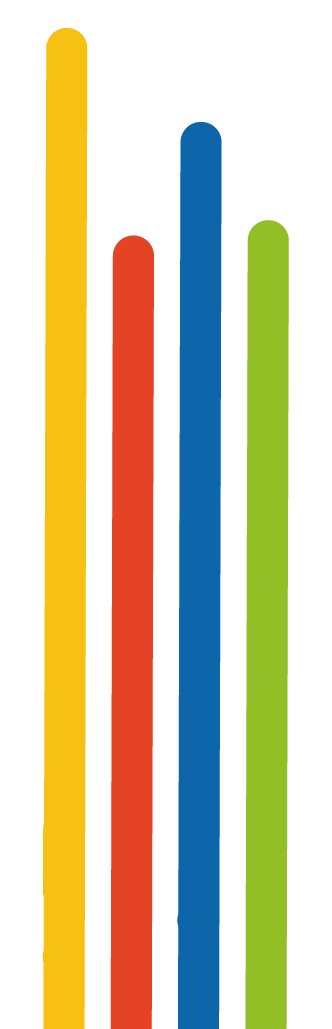 Intermediate Results
How is changing the state or behaviour of the beneficiaries?
Ex: Percentage of schools which has received envelope insulation
Output
How many units of products or services are being delivered to beneficiaries?
Ex: N° of schools beneficiaries of the envelope insulation program
Source: Adaptation from the “Manual for strategic planning and performance indicators in the public sector, CEPAL”
Energy Evaluation Asia Pacific (EEAP) Webinar
‘Articulation with other actors’ indicators
Final Results or Impact (Outcome)
Articulation
Number of publications generated trought articulations that can be use as inputs to generate public policies.
Intermediate Results
Level of articulation with private, public and citizenship sector.
Output
Percentaje of agency programs in articulation with private institutions
Percentaje of agency programs in articulation with public institution.
Percentaje of agency programs in articulation with citizenship organization formally recognized by the government
Number of public institutions in articulation with agency programs
Number of private institutions in articulation with agency programs
Number of citizenship organizations in articulation with agency programs
Energy Evaluation Asia Pacific (EEAP) Webinar
Input information for indicators
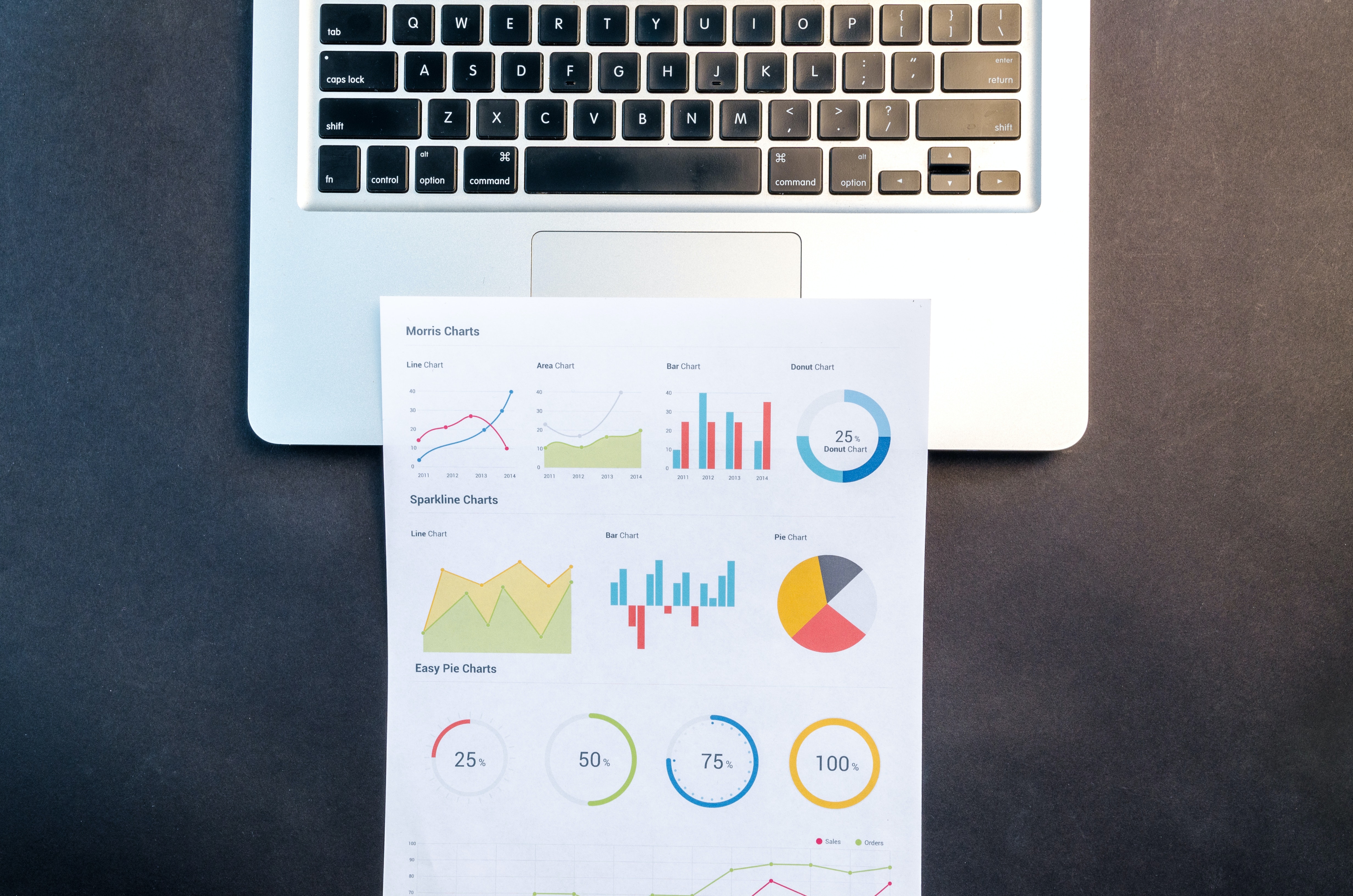 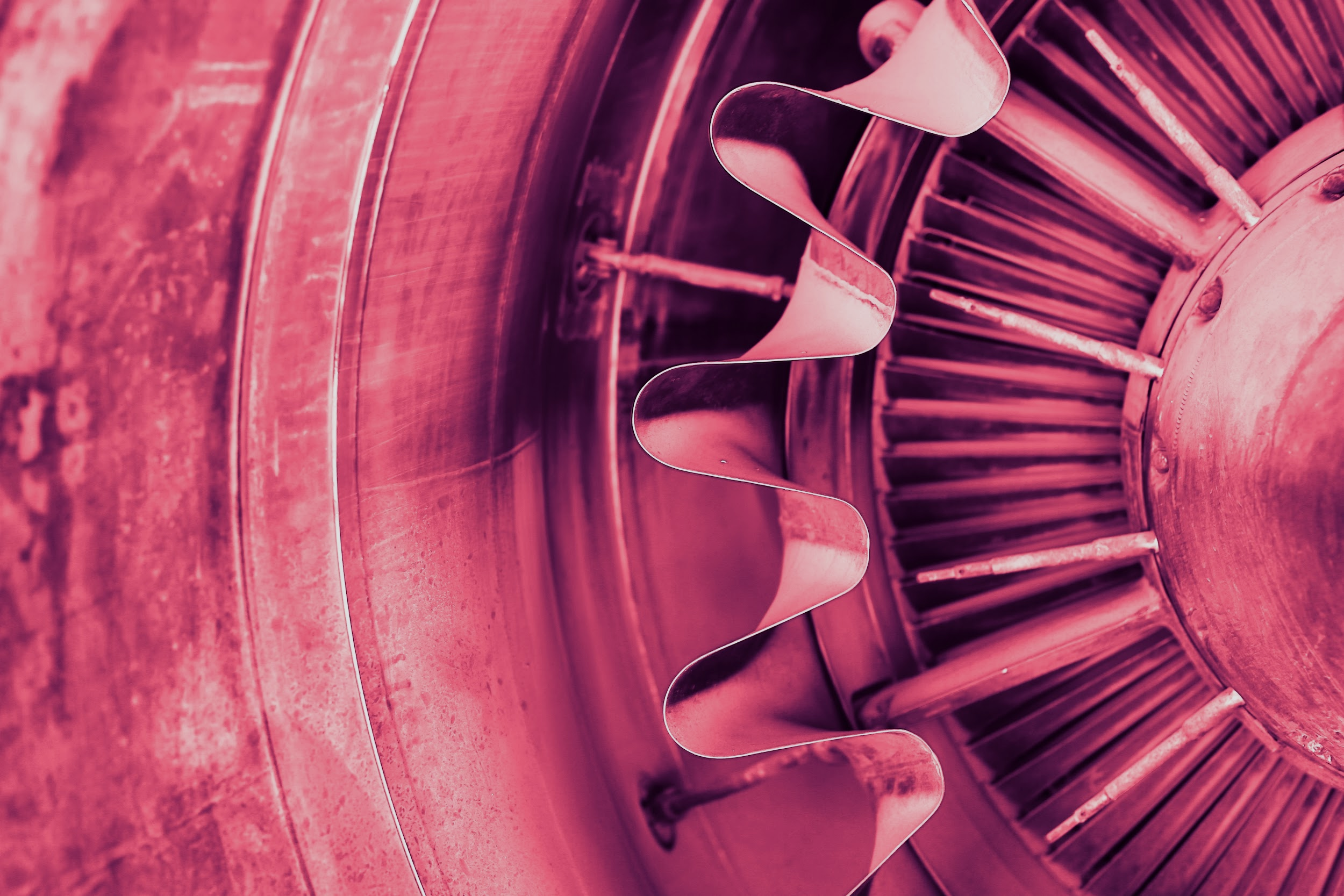 Information from relevant databases
03
01
Governamental open databases.
Information from research institutions.
Non public information by agreement of proper treatment.
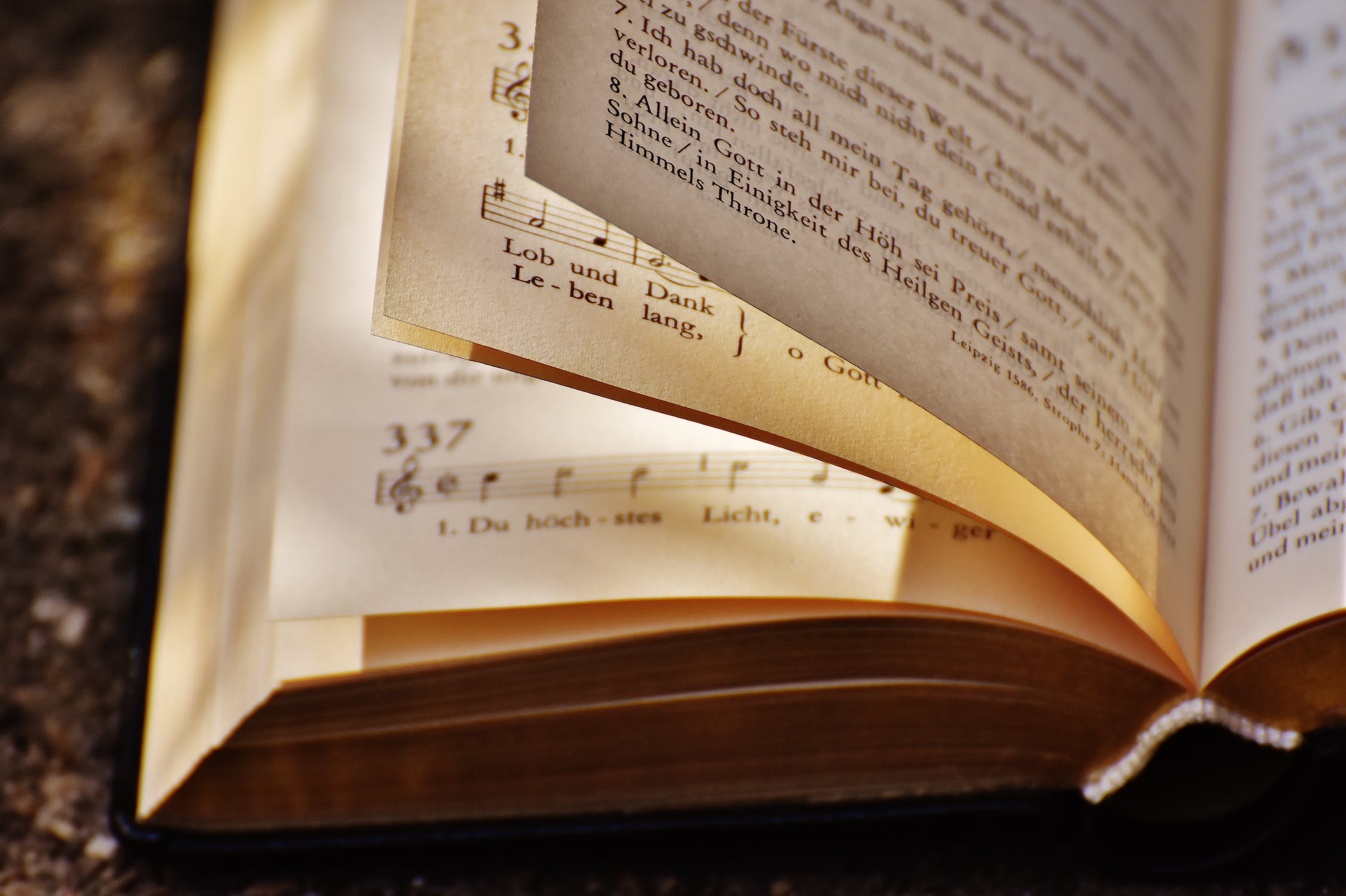 Information from tailored means
Information raised by the program
02
Surveys applications.
First source of information about any stakeholder of the program
Dedicated measurement equipments
First source of technical information about the benefits delivered
Agreement of information taking from a stakeholder of the program
[Speaker Notes: 02 Ejemplos de mapa de pobreza energética
 datos de parque vehicular MTT, alumnos Min Edu, Empresas SII. Mencionar también ejemplo de Min de desarrollo social para información anonimizada.
03 puede requerir mayor inversión en recursos, se necesita planear mucho antes de que el proyecto haya comenzado, para tener información de línea base.
Recomendaciones generales para crear un sistema de información:
1- External source of information use it in a native form as much as posible
2- Make the system flexible to accept new source of information and to change the relation between tables of information
3- Raise internal information from the source that generate it]
Energy Evaluation Asia Pacific (EEAP) Webinar
12/10/2023
Thank you
Raúl Riveros
rriveros@agenciase.org
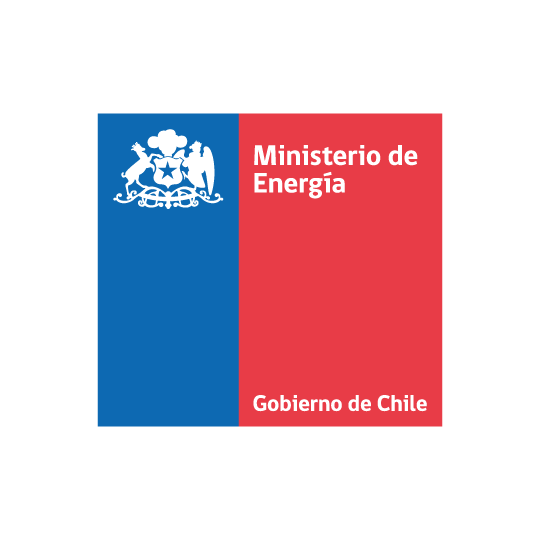 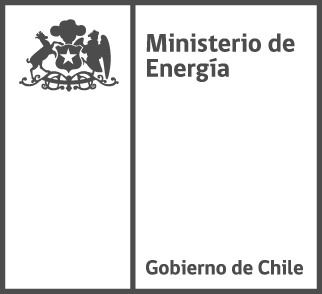